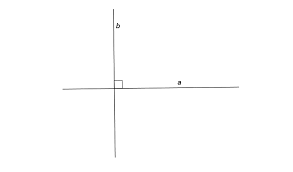 OKOMITI PRAVCI
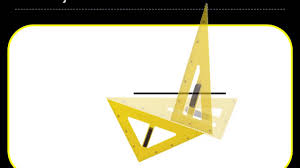 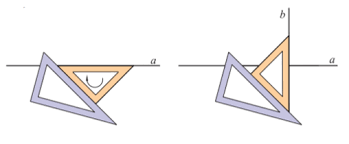 k
                                                                   Kukas  Bojana, prof.defektolog
Pravci koji se sijeku i dijele ravninu na 
4 jednaka dijela zovu se _________ pravci.







Kraće to zapisujemo
OKOMITI
a
b
a ┴ b
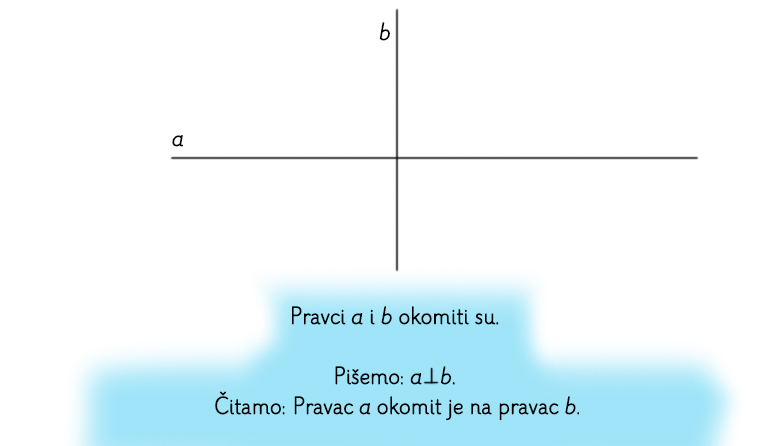 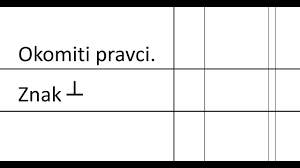 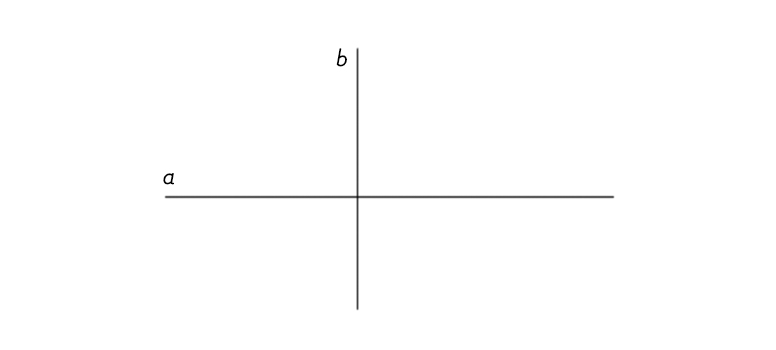 b ⊥ a
a ⊥ b
Na što te podsjećaju tragovi zrakoplova?
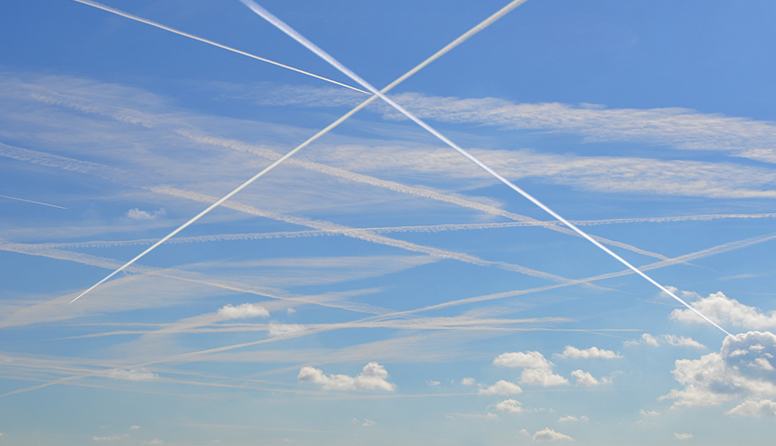 Označi pravce koji su međusobno okomiti.
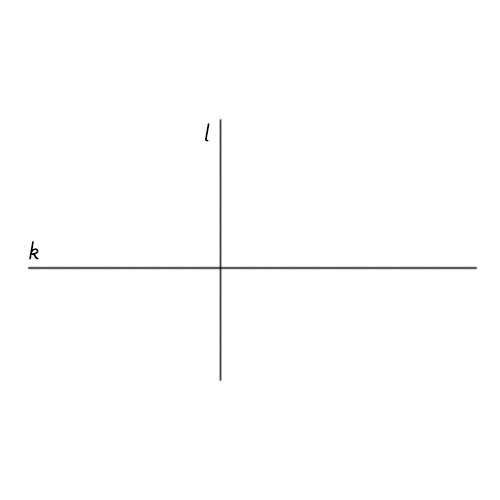 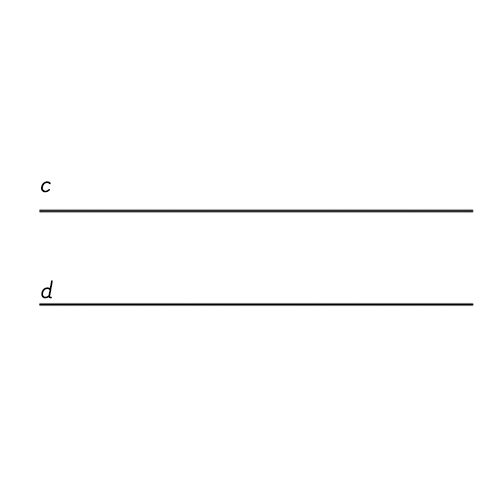 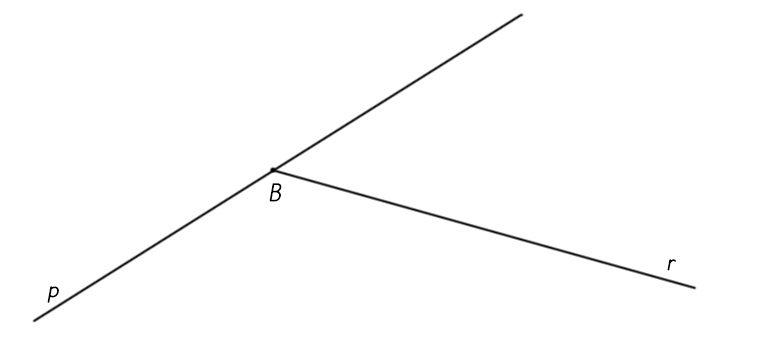 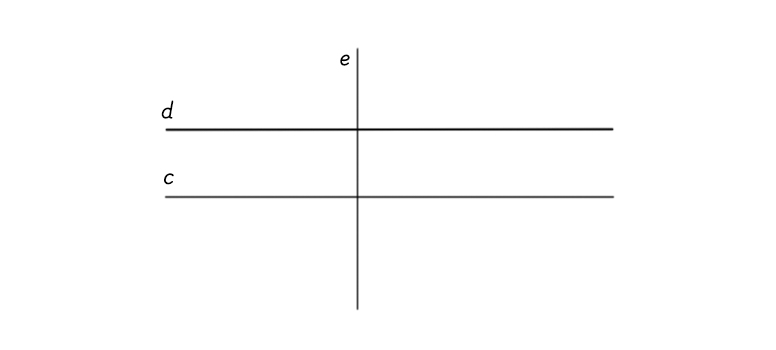 c ⊥ e
e ⊥ d
d || c
Promotri okvire prozora na školi. Što primjećuješ?
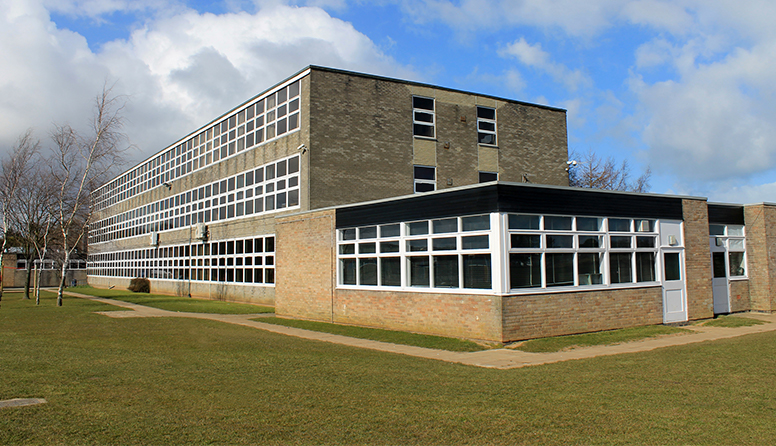 DOMAĆI URADAK
RIJEŠITI U UDŽBENIKU NASTAVNU JEDINICU – OKOMITI PRAVCI!
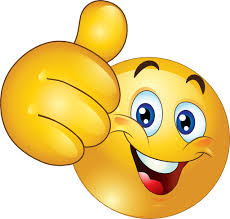